Kazuistika 2 – vytvoření žádanky v MediCalcu
Komunikace s oddělením
My už výsledek máme, do NIS byl odeslán
Opravdu máme výsledek, perfektní TAT
Ještě nemáme výsledek v Medicalcu
???
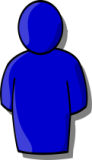 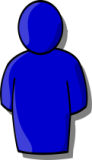 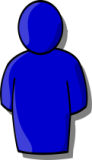 VŠ pracovník ÚKBH
Laborantka ÚKBH
Oddělení (neonatologie)
Opatření
Sdělení výsledku po telefonu
Opakovaný export výsledku
Opětovné uložení žádanky…export
Export výsledku
Naplánované úlohy
Kterých oddělení se problém týká
Konfigurace výsledkového listu v MediCalcu
Doba vytvoření žádanky
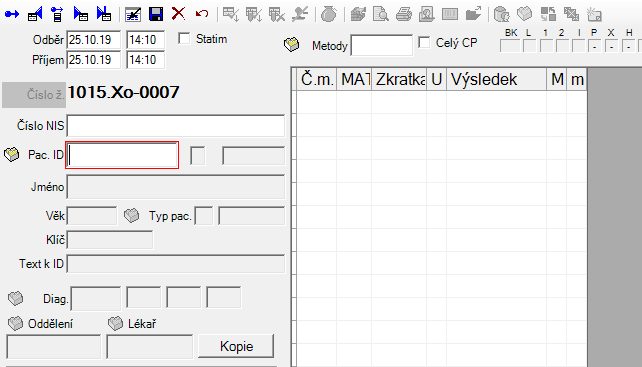 POCT
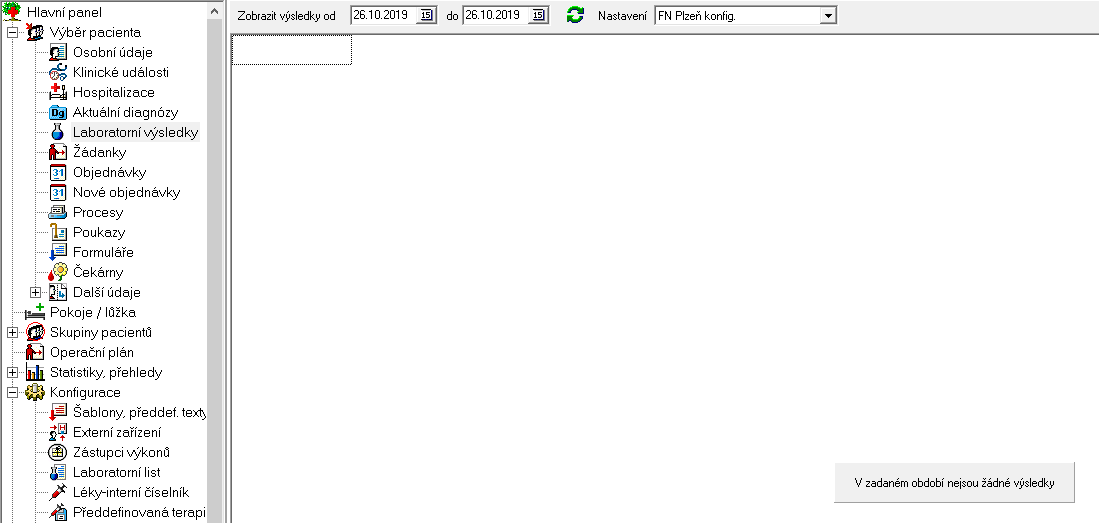 Narození 26.10., 1. laboratorní vyšetření 25.10.?????
Na odděleních s POCT analyzátory využití otevřené žádanky z předchozího dne
Otázky
Co to je konfigurace výsledkového listu v MediCalcu?
V jaké konfiguraci je možno s jistotou vidět všechny výsledky ze všech laboratoří?
Je možno opravit problém u prezentované kazuistiky, nebo je potřeba kontaktovat IT podporu?
Je potřeba edukovat zdravotnický personál na oddělení či nikoli?